Unit No. 3b Angular, Screw thread, Gear & Surface finish  measurement
By :- Prof. Y.J. Potdar
Mechanical Engineering Department
YTC, Satara
Screw thread measurement
Screw threads are mostly used in all  components of machine tools/ assemblies.
 Function of screw thread is to transmit power 
  and motion and to act as a fasteners.
 Different types of screw threads are available
    and are shown in figure.
Screw thread measurementTypes of Screw Threads
3.2a Screw Thread Terminology
4.1a Screw Thread Terminology
Pitch :- Pitch is the distance measured parallel to the axis between two consecutive points on adjacent threads.
 Lead :- Distance advanced by the thread axially in one revolution is lead.
 Flank angle (θ):- The angle between individual flank and a line perpendicular to the axis of thread
    measured in axial plane is called as flank angle.
3.2a Screw Thread Terminology
Thread angle (α):- Angle between two adjacent flank measured in axial plane is called as thread angle. 
Helix angle (β):- The angle made by helix of a thread with axis of thread is called as helix angle.
 Major diameter (Dmaj) :- It is a diameter of imaginary cylindrical co-axial with screw which makes the continuous helical contact at the crests of the screw or roots of the nut.
3.2a Screw Thread Terminology
Minor diameter (Dminor) :- It is the diameter of an imaginary cylinder co-axial with screw which makes continuous with the root of the screw or crest of the nut.
 Effective diameter :- Diameter of an imaginary co-axial cylinder which intersects the flanks of the threads such that the width of the thread and width of the space between threads are equal.
3.2b Working Principle of Floating Carriage Micrometer
Principle of Floating Carriage Micrometer
         It works on principle of Nut & bolt/screw threads.
     As drum of micrometer rotates by one revolution, it will move forward by one pitch of internal thread. The movement will be measured using number of divisions on drum and main scale i.e. micrometer   principle.
3.2b Working Principle of Floating Carriage Micrometer
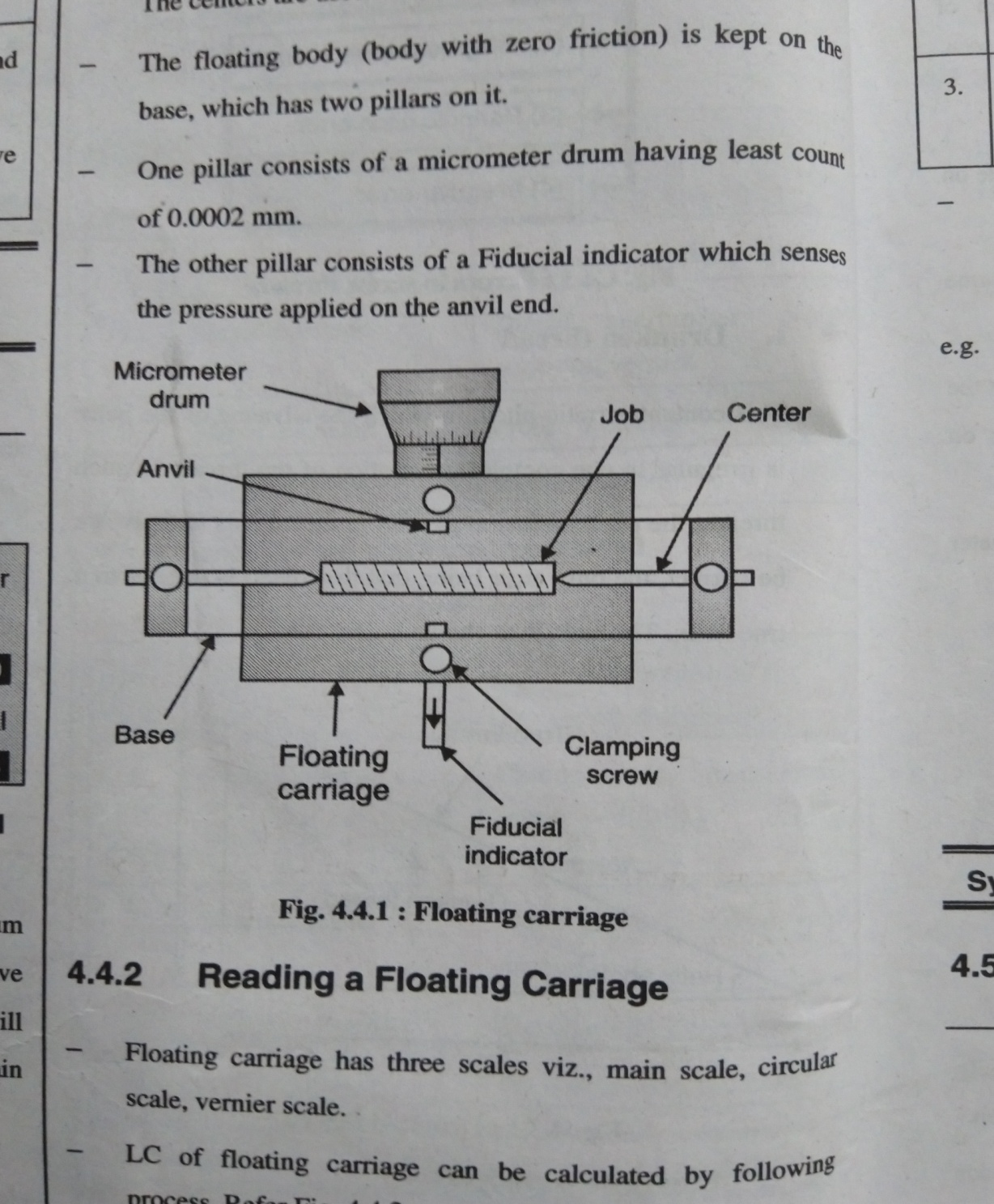 3.2b Working Principle of Floating Carriage Micrometer
Figure shows floating carriage micrometer used for measurement of major diameter , minor diameter and effective diameter of screw thread. It consist of two centers maintained on the pillars of the base . The centers are used for fixing the job as shown in figure. 
		The floating body is kept on the base ,which has two pillars on it. One pillars consist of a micrometer drum having least count of 0.0002mm . The other  pillar consists of a Fudicial indicator which senses the pressure applied on the anvil end.
3.2b Working Principle of Floating Carriage Micrometer
Reading a Floating Carriage
		Floating carriage has three scales viz. main scale, circular scale, vernier scale. LC of floating can be calculated by following process.
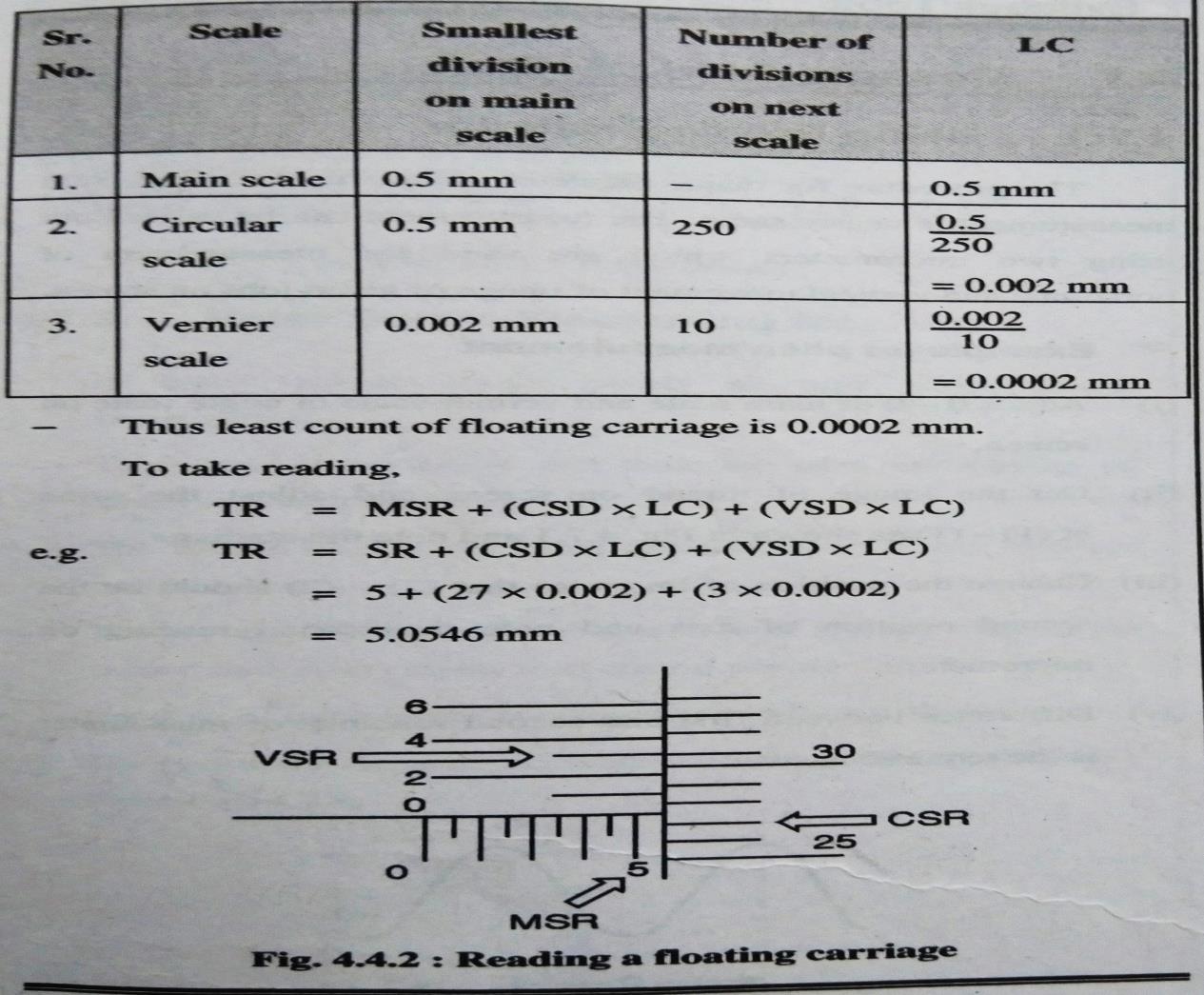 3.2 a Measurement of Major DiameterUsing Floating Carriage
3.2. c Measurement of Major DiameterUsing Floating Carriage
3.2 c Measurement of Minor DiameterUsing Floating Carriage
3.2 c i. Measurement of Effective DiameterUsing Thread Micrometer
It is like a simple micrometer, but anvils are of Vee shape. Care to be taken about flanks of thread should contact with Vees
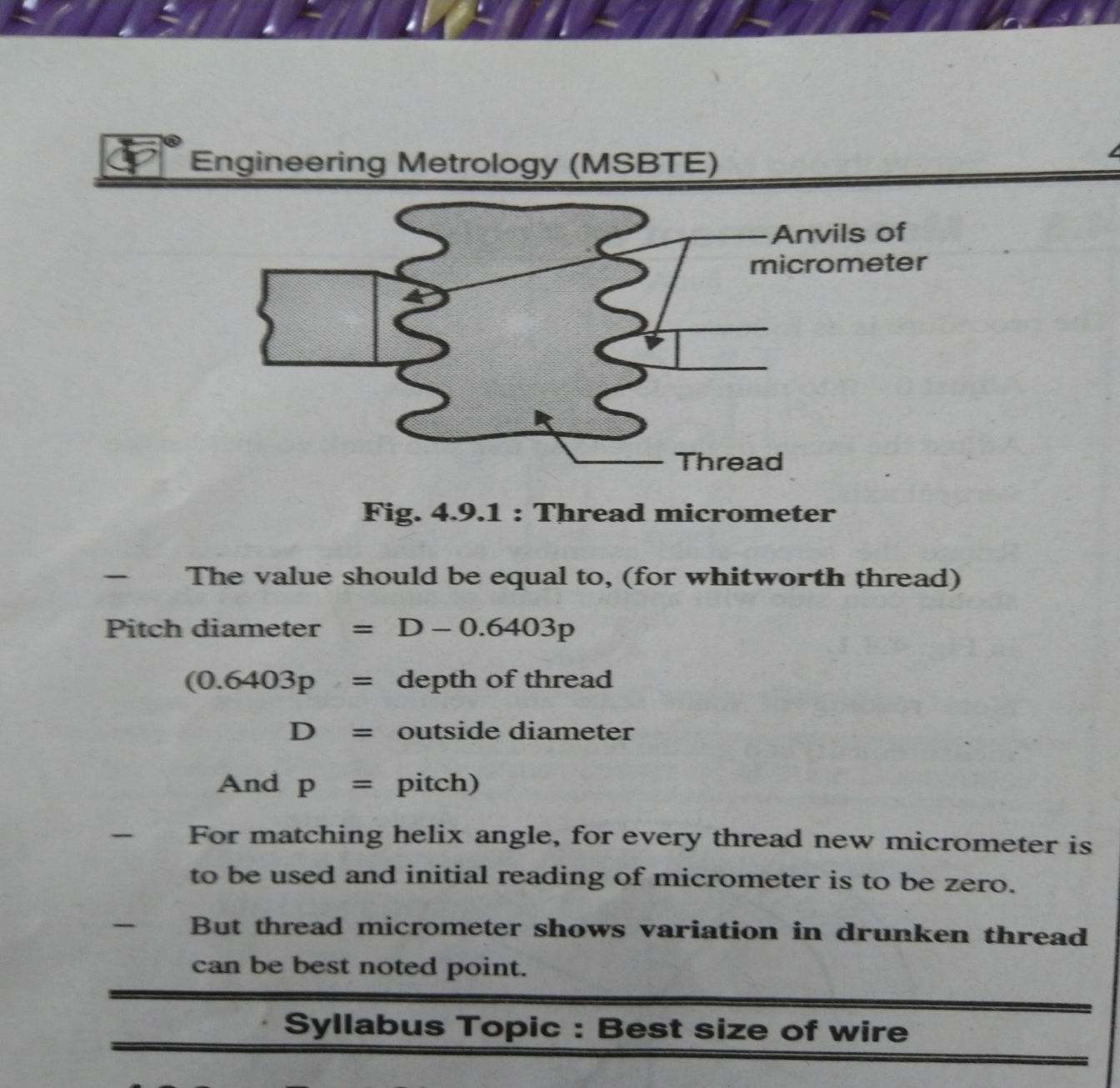 3.2 c ii. Measurement of Effective DiameterUsing Two Wire Method
3.2 c ii. Measurement of Effective DiameterUsing Two Wire Method
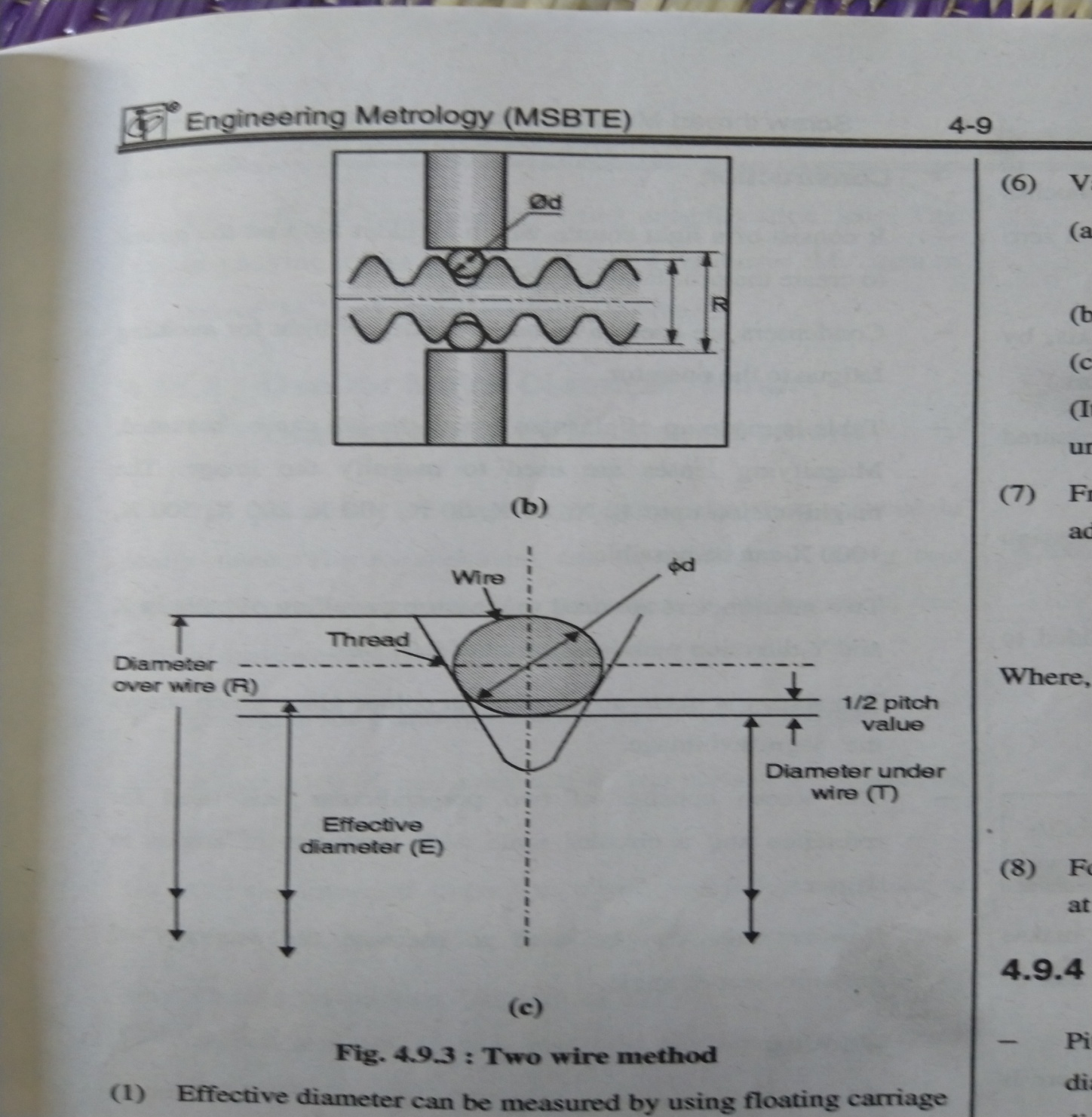 3.2 c ii. Measurement of Effective DiameterUsing Two Wire Method
Best Size of Wire
Best Size of Wire
3.2d Tool Makers Microscope
3.2d Tool Makers Microscope
3.2d Tool Makers Microscope
3.2d Tool Makers Microscope